ERCOT EMS Working Group

Steve White
Director, IT Operations Support

June 7, 2018
ERCOT EMS Working Group - Overview
Established EMS Working Group under ERCOT “Other Groups”

Provide a forum to share experiences with EMS changes such as upgrades, cutover experiences and cyber security practices etc.

Identify and share best practices in areas of EMS Software, Hardware, Networking, Change Management, NERC Requirements, Operational Support Models and Situational Awareness for EMS Systems.

Review of ERCOT Region and NERC EMS Events and Lessons Learned
.
ERCOT EMS Working Group – Work Items
Risk Mitigation for Losing EMS
Review of NERC Whitepaper 
NERC Presentation

TOP 010-1/ IRO 018 Best Practices
Real-time Reliability Monitoring and Analysis        Capabilities

Review Published NERC EMSWG Lessons Learned
 LL180 “Back Office EMS Support Tools Impact Real-Time Situational Awareness”
 LL186 “Loss of Substation Data Circuits to SCADA”
ERCOT EMS Working Group - Status
Regular scheduled conference calls
One Annual Face to Face
	
ERCOT EMS Situational Awareness Work Shop

Promote EMS Conferences
NERC EMSWG Situational Awareness Conference
EMMOS (Energy Management and Market Operations) Conference
ERCOT EMS Working Group - Membership
Membership
Entities are encouraged to identify both a primary and alternate representative.
17 Entities, QSE & TO
26 Participants
TRE
NERC

Request QSE and TO representatives
Send contact info to swhite@ercot.com
EMSWG ListServ
ERCOT EMS Working Group
Enhance Situational Awareness for EMS Systems and Applications
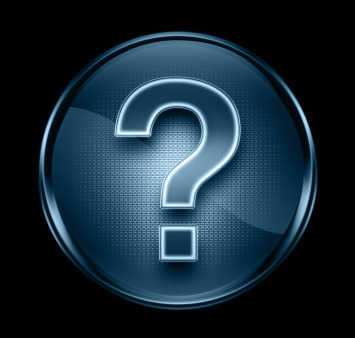 6